THE PROBLEM WITH CHICKENS
PRESENTATION BY: DENNIS M. GALVIN, ESQ.
Assistance Animals
An assistance animal is not a pet. It is an animal that works, 
provides assistance, or performs tasks for the benefit of a person 
with a disability, or provides emotional support that alleviates one 
or more identified symptoms or effects of a person’s disability.
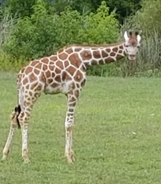 An Assistance Animal’s Job & Evaluating a Request for an Assistance Animal
Assistance animals perform many disability-related functions, including but not limited to, guiding individuals who are blind or have low vision, alerting individuals who are deaf or hard of hearing to sounds, providing protection or rescue assistance, pulling a wheelchair, fetching items, alerting persons to impeding seizures, or providing emotional support persons with disabilities who have a disability-related need for such support. 
For purposes of reasonable accommodation requests, neither the Fair Housing Act nor Section 504 requires an assistance animal to be individually trained or certified.
An Assistance Animal’s Job & Evaluating a Request for an Assistance Animal Continued...
While dogs are the most common type of assistance animal, other animals can also be assistance animals. Housing providers are to evaluate a request for a reasonable accommodation to possess an assistance animal in a dwelling using the general principles applicable to all reasonable accommodation requests.
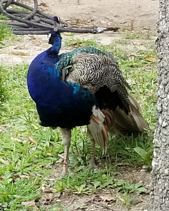 An Assistance Animal’s Job & Evaluating a Request for an Assistance Animal Continued...
After receiving such a request, the housing provider must consider the following:
1. Does the person seeking to use and live with the animal have a disability—i.e., a physical or mental impairment that substantially limits one or more major life activities? 
2. Does the person making the request have a disability-related need for an assistance animal? In other words, does the animal work, provide assistance, perform tasks or services for the benefit of a person with a disability, or provide emotional support that alleviates one or more of the identified symptoms or effects of a person’s existing disability?
If the answer to question (1) or (2) is “no” then the Fair Housing Act and Section 504 state that there is no reason to accommodate their request.
Documentation
The housing provider may ask persons who are seeking a reasonable accommodation for an assistance animal that provides emotional support to provide documentation from a physician, psychiatrist, social worker, or other mental health professional that the animal provides emotional support that alleviates one or more of the identified symptoms or effects of an existing disability. Such documentation is sufficient if it establishes that an individual has a disability and that the animal in question will provide some type of disability-related assistance or emotional support.
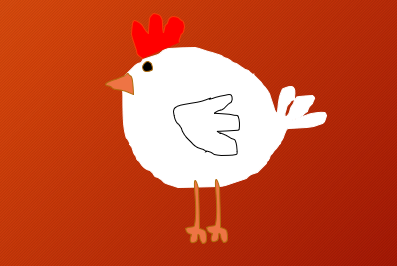 Service Animals
Trained dogs are the only species of animal that may qualify as service animals under the ADA (there is a separate provision regarding trained miniature horses), and emotional support animals are expressly precluded from qualifying as service animals under the ADA.
Service Animals Continued...
The ADA definition of “service animal”  applies to state and local government programs, services activities, facilities, and to public accommodations, such as leasing offices, social service center establishments, universities, and other places of education. Because the ADA requirements relating to service animals are different from the requirements relating to assistance animals under the Fair Housing Act and Section 504, an individual’s use of a service animal in an ADA-covered facility must not be handled as a request for a reasonable accommodation under the Fair Housing Act or Section 504. Rather, in ADA-covered facilities, an animal need only meet the definition of “service animal” to be allowed into a covered facility.
Service Animals Continued...
Certain entities will be subject to both the service animal requirements of the ADA and the reasonable accommodation provisions of the Fair Housing Act and/or Section 504. These entities include, but are not limited to, public housing agencies and some places of public accommodation, such as rental offices, shelters, residential homes, some types of multi-family housing, assisted living facilities. And housing at places of education.
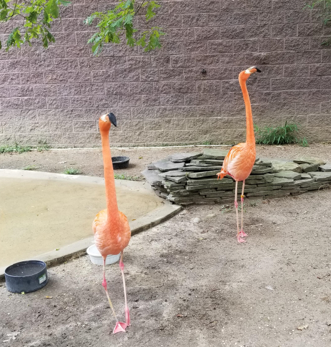 New Jersey’s Law Against Discrimination & American Disabilities Act
New Jersey’s Law Against Discrimination (LAD) requires public accommodations to allow people with disabilities to be accompanied by their service or guide dogs. 
A guide dog is a dog specially trained by a recognized organization to assist someone who is blind or deaf. 
A service dog is a dog that has been individually trained to meet the requirements of a person’s disability, including dogs that pull wheelchairs, seizure dogs, and dogs that do minimal protection or rescue work. New Jersey law recognizes physical, mental, developmental, and psychological disabilities, so a dog that is individually trained to assist with any of these disabilities should qualify as a service dog.
New Jersey’s Law Against Discrimination & American Disabilities Act Continued...
The ADA defines a service animal as a dog that is individually trained to perform or do work for the benefit of a person with a disability. (In some circumstances, a miniature horse who is individually trained also qualifies as a service animal under the ADA.) The tasks or work the animal does must be directly related to the person’s disability. 
Neither the ADA nor New Jersey’s service animal law includes pets or what are often referred to as “emotional support animals”: animals that provide a sense of safety, companionship, and comfort to those with psychiatric or emotional disabilities or conditions. Although these animals often have therapeutic benefits, they are not individually trained to perform specific tasks for their handlers. Under the ADA and New Jersey law, owners of public accommodations are not required to allow emotional support animals, only service animals.
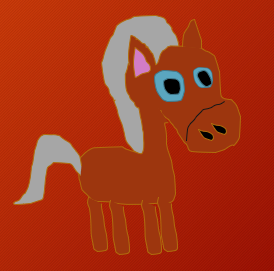 Which Public Accommodations Must Allow Service Animals
Under the ADA, the definition of public accommodations is very broad. It includes:
Hotels and other lodging establishments 
Public transportation and terminals, depots, and stations
Restaurants and other places that serve food and drink 
Sales or rental establishments 
Service establishments 
Any place of public gathering, such as an auditorium or convention center
Places of entertainment and exhibit, like theaters or sports stadiums 
Gyms, bowling alleys, and other places of exercise or recreation 
Recreational facilities, such as zoos and parks 
Libraries, museums, and other places where items are collected or displayed publicly 
Educational institutions, and  
Social service centers, like senior centers, homeless shelters, and food banks.
The New Jersey LAD also includes a long list of public accommodations that must allow service animals, from amusement parks and pool halls to restaurants, stores, hotels, meeting halls, auditoriums, arenas, libraries, and schools
Conditions to New Jersey LAD Requiring Public Accommodations
The New Jersey Law Against Discrimination (LAD) requires public accommodations to allow people with disabilities who use service dogs, subject only to these conditions: 
You must keep the dog in your custody at all times 
You can be required to pay for any damage your dog causes. 
You can’t be charged an additional fee for having a service dog.
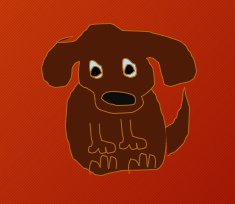 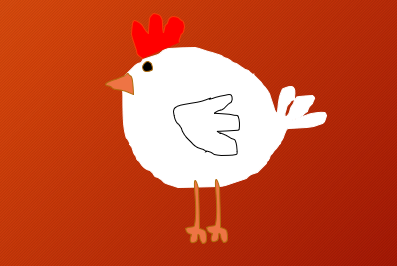 Conditions to New Jersey LAD Requiring Public Accommodations Continued...
Under the ADA, your service animal can be excluded from a public accommodation if it poses a direct threat to health and safety. For example, if your dog is aggressively barking and snapping at other customers, the facility can kick the dog out.
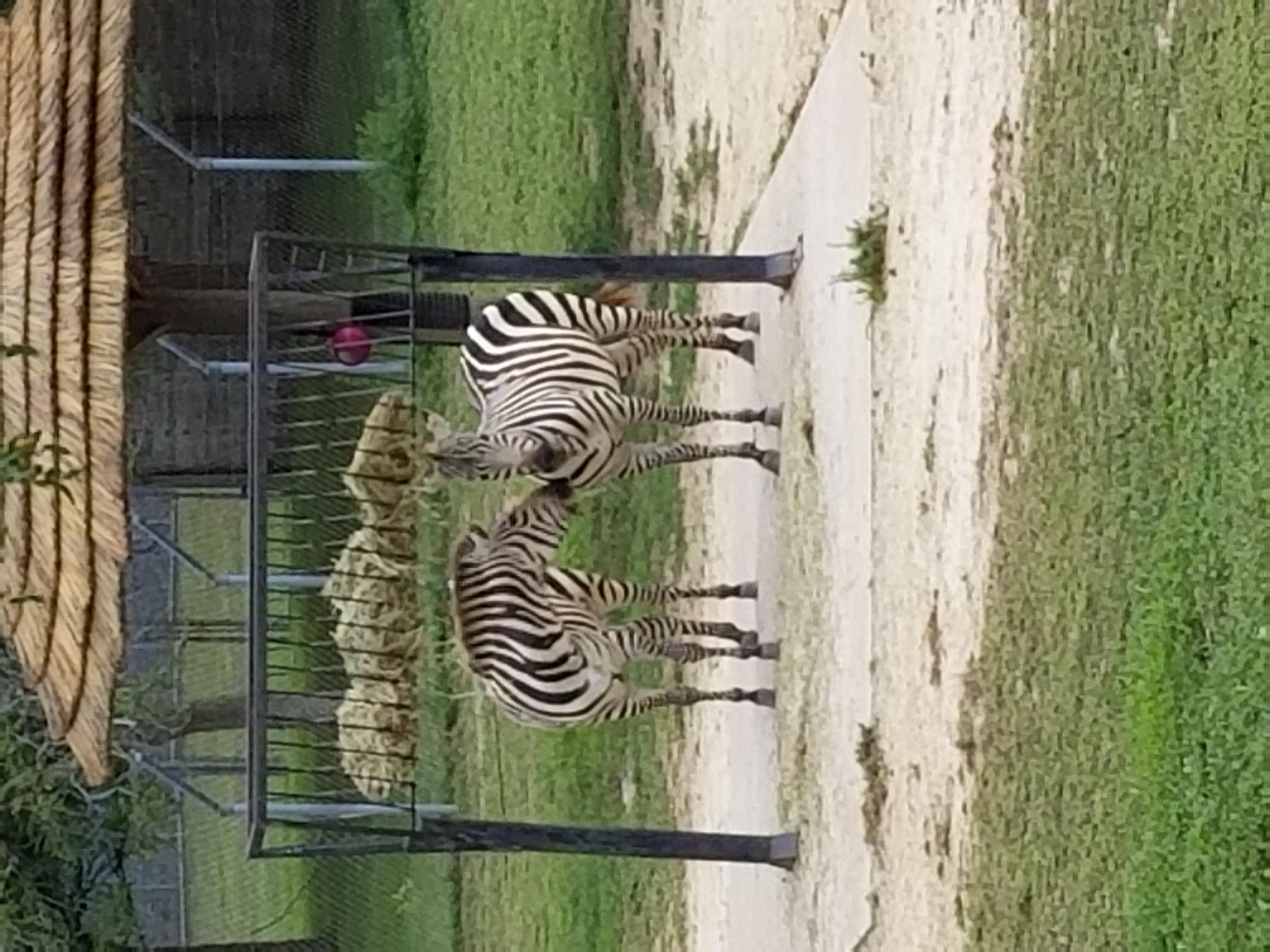 Why a Chicken May be the Right Emotional Support Animal for You...
1. Chickens have personalities galore. 
Did you know that chickens have individual personalities? From “plucky” to loving to loud, brave, and curious, there seems to be a chicken to suit everyone. 
2. Chickens are funny. 
Watch a chicken run, take a dust bath, chase a bug, walk or just be a chicken, you’ll be busting at the seams with laughter.
3. Chickens can be trained. 
Some chickens have been trained to come when called, while others can play a tune on a tiny piano. 
4. Chickens Don’t Mind Being Handled 
Some chickens don’t mind being picked up, stroked, hugged, or cuddled. Chickens are social animals that can be a part of the family. 
5. Chickens are always chatty. 
Did you know chickens have over twenty-four different types of vocalizations as well as visual displays? That ought to brighten anyone’s mood. 
Bonus. Chickens can provide fresh eggs. 
Although it’s not recommended to keep a chicken entirely in the house or in an apartment – they need to be outside to fulfill their natural instincts – having a small coop outdoors is doable for most people.
Why a Chicken May be the Right Emotional Support Animal for You Continued...
According to Psychology Today; 
They {chickens} can make good therapy pets for people who live with a backyard because they cost much less than dogs. Care-taking is good for you when it’s not overwhelming, and a chicken can provide an “un-anxious example of how to live without worry.
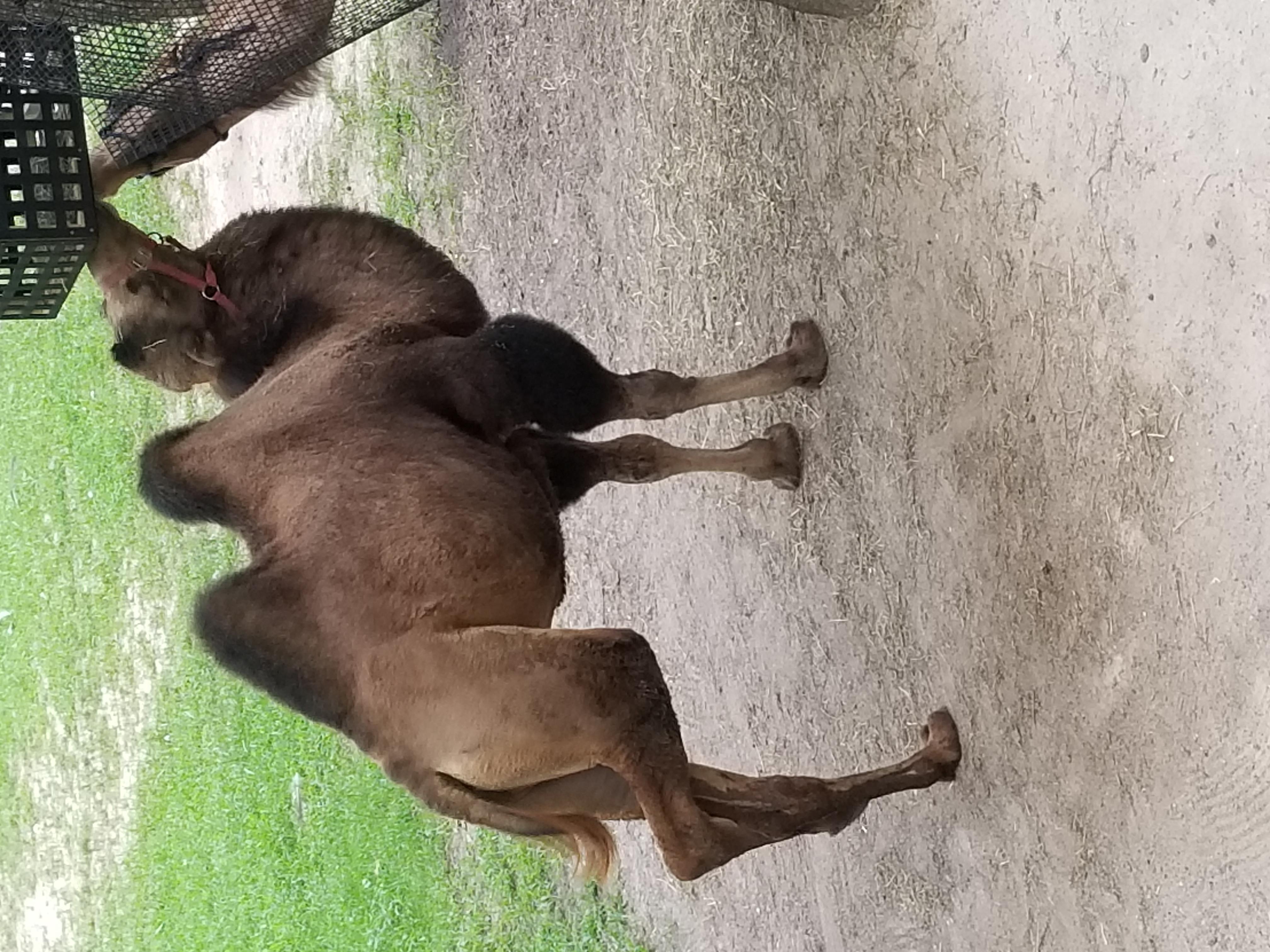 How to Qualify a Chicken as an Emotional Support Animal
In order to qualify your chicken as an emotional support animal, you must get an ESA letter from a licensed mental health professional. The letter must be on official letterhead and include the license information from the licensed health professional. The ESA letter will give your emotional support chicken rights that it did not have before.
Case law: Commercial chicken houses are inapposite to the category of accessory buildings contemplated by the ordinance as applied to single family dwelling units. De Benedetti v. River Vale Tp., Bergen County, 21 N.J.Super. 430 (1952)
Case Law
The Court finds that Angel assisted Mrs. Sanzaro with her acute pain attacks and with retrieving her walker. Except for Wallace, all Defendants knew that Angel provided this assistance to Mrs. Sanzaro, because she testified as such during the NRED arbitration and she provided documentation. The Court finds that these Defendants understood and knew that Angel provided these services. These Defendants also knew that Angel did not pose a risk or threat of harm to anyone in the clubhouse or in the community.
In this case, there is a clear nexus between Mrs. Sanzaro’s disability and the services that Angel provides. Mrs. Sanzaro’s disability involved difficulty walking and acute and debilitating pain attacks. Angel was trained and offered assistance with both of these aspects of her disability. Angel assisted Mr. Sanzaro with the alleviation of pain during an acute attack. Angel assisted Mrs. Sanzaro with having constant and easy access to her walker since she is unable to walk without her walker.
Case Law Continued...
1179 Moreover, Defendants have not identified why the accommodation would have been unreasonable. Angel was not disruptive, threatening or harmful to other residents in the community or in the clubhouse. She was so inconspicuous due to her small size and quiet disposition that individuals in the clubhouse entry often did not even notice her. The accommodation to allow Angel to accompany Mrs. Sanzaro into the clubhouse was clearly reasonable based upon the evidence introduced at trial. Sanzaro v. Ardiente Homeowners Association, LLC, 364 F.Supp.3d 1158 (2019)
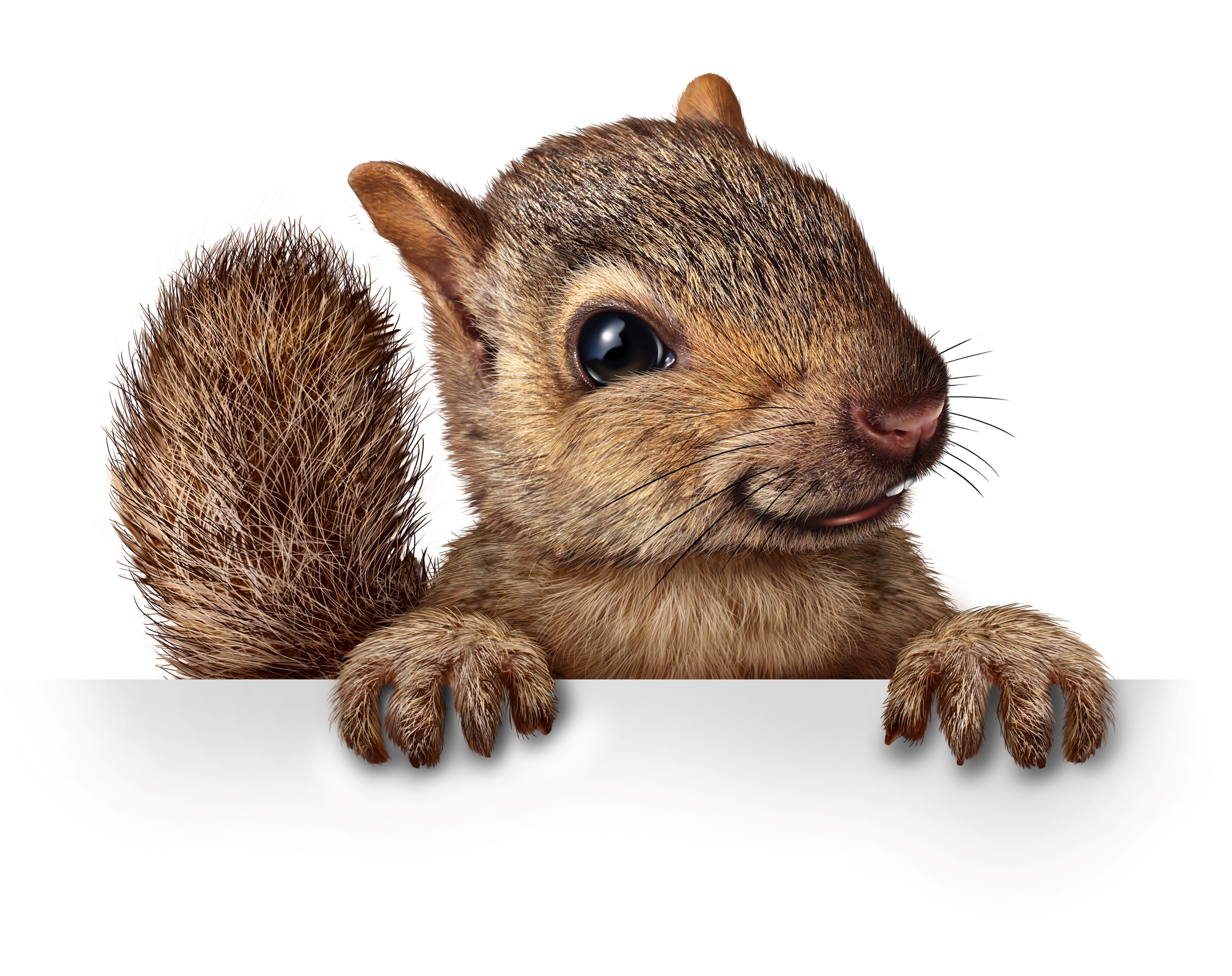 Americans with Disabilities Act of 1990
The Americans with Disabilities Act of 1990, Pub. L. No. 101-336, 104 Stat. 327, codified at 42 U.S.C.A. §§ 12101 to 12213, prohibits discrimination based on disability, including the use of a service animal or guide dog. It extends to places of employment (Title I), access to public services (Title II), and places of public accommodation (Title III). States are not immune from the ADA under the Eleventh Amendment.
To be clear, however, emotional support animals—owing either to lack of individualized training or not engaging in qualified “work”—do not qualify as service animals. “The difference between an emotional support animal and a psychiatric service animal is the work or tasks that the animal performs,” adding that “emotional support, well-being, comfort, or companionship … do[es] not constitute work or tasks for the purposes of this definition.”
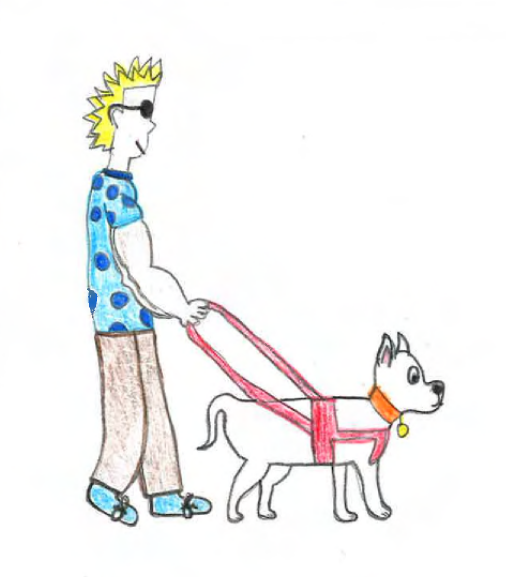 Americans with Disabilities Act of 1990 Continued...
Whether an animal qualifies as a service animal depends not only on her abilities but on the disabilities of the person relying upon her. Accordingly, the legal status of the animal vitally turns on the legal status of a human being as possessing a qualifying disability.

The Federal Housing Act (FHA) does not apply to hotels and motels lodging transient guests. However, the ADA does cover “places of lodging,” and thus a “place of public accommodation.” Apartments and condominium units are not “public accommodations” under the ADA. Accordingly, hotels and motels typically must permit guests to bring their service animals at no additional charge. Emotional support animals do not enjoy the same pass, nor do companion animals.
The Air Carrier Access Act of 1986
The Air Carrier Access Act of 1986, 49 U.S.C.A. § 41705, stems commercial airline discrimination against qualifying disabled passengers. Enacted after U.S. Dept. of Transp. v. Paralyzed Veterans of America, 477 U.S. 597, 106 S. Ct. 2705, 91 L. Ed. 2d 494, 1 A.D.D. 293, 40 Empl. Prac. Dec. (CCH) 36194 (1986), which held that the Rehabilitation Act did not apply to private air carriers since they were “indirect recipients” of federal funding, the ACAA has virtually the same mandate and definitions as the ADA, including what constitutes a disabled person. Love v. Delta Air Lines, 310 F.3d 1347, 1350 n1 (11th Cir. 2002) discusses the legislative history of the ACAA. A 2003 guidance expanded the definition of service animal to explicitly exclude any requirement of state or local governmental certification, and to include emotional support animals (with suitable documentation).
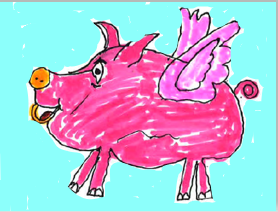 The Air Carrier Access Act of 1986 Continued...
As discussed above, service animal status is time-, place-, and person-dependent. Similarly, an animal achieves the station of emotional support animal (as opposed to companion animal, or pet) only when ameliorating the qualifying mental disabilities of the handler with whom she resides (per the FHA) or accompanies on an airplane (per the ACAA). While proof of beneficial nexus between animal and disabled handler applies to service and emotional support animals alike, a key distinction between those two classes of animal is training. By definition, all mental health service animals are emotional support animals. The inverse is not always true. Individualized training sets apart the service animal from all peers, having been inculcated a task or function that ameliorates the disabling condition beyond just being present and through training that sets apart the animal from an ordinary animal companion. Such drills may prove taxing and costly to handler and animal alike, but they open doors to locations other than the owner’s abode.
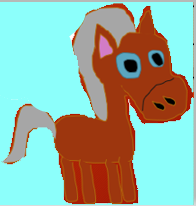 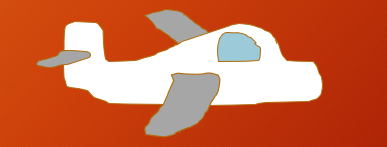 Case Study
Complainants live in a house surrounded by a 1.2-acre sized lot located in Robbinsville Township, NJ. In July 2016, Complainant bought six Ameracauna chickens to live in a coop in their backyard as emotional support chickens. 
On September 14, 2016, the Township of Robbinsville’s Zoning Officer inspected the chicken coop, and issued Complainants a Notice of Code Enforcement Action for violating Section 142-16(C)(5) of the Township law. The law prohibits any chickens from being on properties which are less than five acres in size without the prior approval of the Robbinsville Township Zoning Board. The Notice of Code Enforcement gave the Complainants 30-days to voluntarily fix the violations. A Zoning Officer indicated the reason for his visit to the Complainants’ property was because of a complaint received from Complainants’ neighbors. 
On September 30, 2016 Complainant received supporting documentation of her disability from her health care provider and was prescribed a flock of chickens, which is necessary for her emotional/mental health.
Case Study Continued...
On October 20, 2016, Zoning Officer visited the residence again and told Complainant that she is required to obtain a land use variance from the Robbinsville Township Zoning Board to keep her emotional support chickens. Complainant alleged she gave the Zoning Officer documentation of her disability which explained the need for support chickens.
On October 26, 2016, Complainant notified the Robbinsville Township Engineer about her disability and requested a reasonable accommodation to keep her chickens. The next day, the Robbinsville Township Engineer notified the Complainant that she must either apply for a zoning variance from the Robbinsville Township Zoning Board or appeal Zoning Officer Fort’s decision to the Zoning Board.
On October 31, 2016, Respondent Township of Robbinsville Zoning Officer Roger Fort issued a Probable Cause summons to Complainant for “Failure to Remove Chickens.” 
On November 30, 2016, Complainant filed a fair housing complaint with the Department.
Case Study Continued...
On March 24, 2017, Robbinsville Township Zoning Officer issued Complainants a Notice of Code Enforcement Action, which gave Complainants 10 days to voluntarily remove the emotional support chickens from their property. On April 18, 2017, Complainant submitted a request for a land use variance to the Robbinsville Township Zoning Board to have eight emotional support chickens on her property. Complainant submission included a letter to Robbinsville Township Zoning Board requesting that all filing fees be waived, and the Zoning Board hearing be private. 
On May 1, 2017, the Robbinsville Township Zoning Board’s Land Use Coordinator sent a letter to Complainant stating that the Robbinsville Township Council waived the $600 application fee, but not the $2,000 escrow fee.  
On May 11, 2017, Complainant made a request to the Zoning Board for the escrow fees to be waived and to have a closed Zoning Board hearing as a reasonable accommodation. The next day, the Complainant was informed her reasonable accommodation was rejected. Robbinsville Township Zoning Department indicated it does not have the authority to waive the escrow fee, and the Municipal Land Use Law does not allow for closed hearings. The investigation established that Complainant did not pay the $2,000 escrow fee and the Zoning Board hearing was not held by Robbinsville Township Zoning Board to determined whether Complainant could keep her emotional support chickens on her property.
Reasonable Accommodation
In order to establish a prima facie case of disability discrimination in violation of Sections 804(f)(3)(B) and 804(f)(2)(a) of the Act, the evidence must satisfy the following prima facie elements: 
1. The Complainant is a person with a disability. 
2. The Respondent knew or reasonably should have known that the 		 	 Complainant is a person with a disability. 
3. The Complainant requested a reasonable accommodation in the rules, 	 	 	 policies, practices, or services of the Respondent.
4. The requested accommodation  may be necessary to afford the Complainant an 	 equal opportunity to use and enjoy the dwelling. 
5. The Respondent refused the Complainant’s request to make such accommodation 	 or failed to respond or delayed responding to the request such that it amounted to 	 a denial.
Case Study—What happened???
The investigation determined that Respondents engaged in the interactive process b discussing how they could accommodate the Complainant. Respondents’ denial of some of Complainant requests regarding waiver of escrow fee and having a closed-door hearing were reasonable and did not result in a violation of 804(f)(3)(B) and 804(f)(2)(a) of the Act.
How to Register for an Emotional Support Animal
Which Emotional Support Animal Letter is right for you? 
Travel, Housing, or Both? 
Purchase the Emotional Support Animal Letter from esaregistration.org/esa-evaluation/
Fill out the online therapy assessment for the therapist to review. 
Schedule an appointment with the therapist after submitting the assessment. 
Sign into your video conference with your therapist on your appointment date. 
If determined that you qualify and your animal provides therapeutic value then you will receive your emotional support animal letter. 
Register your emotional support animal online at https://www.esaregistration.org/login-signup/
Enter your name, email address, animal’s name and species, and provide your animal’s photo.
Kits for Emotional Support Animals
Pictures of the Kits the ESA Website Offers
Not sure you want to commit to a specific animal well have no fear ... Rent a Chicken is here!
Picture of the Portable Chicken Coop Rent the Chicken Supplies
Just visit rentthechicken.com 
Rent the Chicken is a service based in western Pennsylvania and has affiliates in several states. This service allows you to rent hens for 6 months or year-round. 
The rental includes all of the supplies necessary to keeps your chickens happy. Supplies include portable chicken coop, two to four laying hens, 100-200 lbs of feed, food & water dishes, a chicken keeping book, and instructions on how to keep your chickens happy. 
And if you get attached to your chicken, you can adopt your hen after the rental period expires.
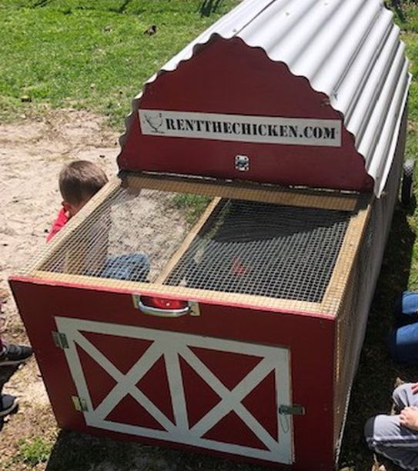 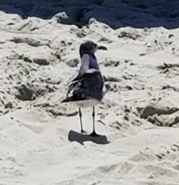 THE END
Special thanks to Roger Fort and Ashley Guadagno for helping me put together this PowerPoint!